Expressions and vocabulary:
BOOKING, ONLINE SHOPPING, SHOPPING AND ORDERS
BOOKING IN HOTELS
BOOKING IN HOTELS
BOOKING IN HOTELS
BOOKING IN HOTELS
BOOKING IN HOTELS
DO YOU HAVE ANY ROOMS AVAILABLE FOR TONIGHT?
DO YOU HAVE AVAILABILITY FOR 6TH FEBRUARY?
DO YOU HAVE A RESERVATION?
COULD I TAKE YOUR BOOKING NUMBER, PLEASE?
I’M AFRAID WE ARE FULLY BOOKED.
HOW MANY NIGHTS WOULD YOU LIKE TO BOOK FOR?
BOOKING IN HOTELS
COULD I BOOK A SINGLE ROOM, PLEASE?
COULD I BOOK A DOUBLE ROOM, PLEASE?
WHAT’S THE ROOM RATE PER NIGHT?
MAY I TAKE YOUR NAME, PLEASE?
WE DO REQUIRE A DEPOSIT TO GUARANTEE YOUR RESERVATION.
FREQUENT QUESTIONS
IS TAX INCLUDED IN THE RATE?
IS BREAKFAST INCLUDED IN THE RATE?
IS IT A COOKED BREAKFAST?
WHAT TIME IS CHECK-IN?
WHAT TIME IS CHECK-OUT?
DO YOU OFFER ROOM SERVICE?
IS THERE A CAR PARK?
IS THERE A LIFT IN THE HOTEL?
DO YOU OFFER A LAUNDRY SERVICE?
DO YOU HAVE WI-FI IN THE HOTEL?
SPECIAL REQUESTS
ARE DOGS ALLOWED?
DO YOU HAVE A HOT TUB?
IS THERE AN IRON IN THE ROOM?
COULD I HAVE AN INVOICE, PLEASE?
COULD I HAVE A COT IN MY ROOM, PLEASE?
ONLINE SHOPPING
SHOPPING (ON SITE)
SHOPPING (ON SITE)
Shopping (on site)
SHOPPING (ON SITE)
SHOPPING (ON SITE)
USEFUL EXPRESSIONS FOR SHOPPING
DO YOU WANT TO GO SHOPPING?
WHAT IS YOUR FAVOURITE STORE?
WHAT DO YOU NEED TO BUY?
DOES THIS LOOK GOOD?
DOES THIS MATCH?
HOW MUCH IS IT?
DO YOU HAVE THESE SHOES IN SIZE 8?
DO YOU HAVE THIS SHIRT IN ANOTHER COLOUR?
WHERE IS THE STORE?
WHERE IS THE KIDS SECTION?
AT WHAT TIME DO YOU CLOSE/OPEN?
VOCABULARY FOR ORDERS
WE ARE CONSIDERING THE PURCHASE OF…
WE ARE PLEASED TO PLACE AN ORDER WITH YOUR COMPANY FOR…
WE WOULD LIKE TO PLACE AN ORDER.
ENCLOSED IS OUR FIRM ORDER FOR…
ENCLOSED YOU WILL FIND OUR ORDER.
WE HAVE A STEADY DEMAND FOR…, AND SO WOULD LIKE TO ORDER…
WE HEREWITH PLACE OUR ORDER FOR…	
WE INTEND TO BUY… FROM YOU.	
WOULD YOU BE ABLE TO ACCEPT AND ORDER FOR… AT A PRICE OF… PER…?
WE LOOK FORWARD TO YOUR CONFIRMATION. PLEASE CONFIRM IN WRITING
VOCABULARY FOR ORDERS: CONFIRMATION
COULD YOU PLEASE CONFIRM THE DISPATCH DATE AND PRICE BY FAX?
YOUR ORDER WILL BE PROCESSED AS QUICKLY AS POSSIBLE.
YOUR ORDER IS BEING PROCESSED, AND WE EXPECT TO HAVE THE ORDER READY FOR SHIPMENT BEFORE…
IN ACCORDANCE WITH OUR VERBAL AGREEMENTS, WE ARE SENDING YOU THE CONTRACT FOR YOUR SIGNATURE.
ENCLOSED YOU WILL FIND TWO COPIES OF THE CONTRACT
WE HEREBY CONFIRM YOUR ORDER.
WE ACCEPT YOUR TERMS OF PAYMENT AND CONFIRM THAT THE PAYMENT WILL BE MADE BY IRREVOCABLE LETTER OF CREDIT/ INTERNATIONAL MONEY ORDER/ BANK TRANSFER.
WE HAVE JUST RECEIVED YOUR FAX AND CAN CONFIRM THE ORDER AS STATED.
YOUR GOODS WILL BE DISPATCHED WITHIN… DAYS/WEEKS/MONTHS.
CHANGES IN ORDERS
WOULD IT BE POSSIBLE TO REDUCE OUR ORDER FROM… TO…
WOULD IT BE POSSIBLE TO INCREASE OUR ORDER FROM… TO…
WOULD IT BE POSSIBLE TO DELAY THE ORDER UNTIL…
UNFORTUNATELY, WE MUST INFORM YOU THAT WE ARE NOT ABLE TO DELIVER THE GOODS UNTIL…
WE REGRET TO INFORM YOU THAT THIS ORDER WILL NOT BE READY FOR DISPATCH TOMORROW.
CANCELLATION
WE ARE SORRY TO INFORM YOU THAT WE HAVE TO PLACE OUR ORDER ELSEWHERE.
UNFORTUNATELY THESE ARTICLES ARE NO LONGER AVAILABLE/ARE OUT OF STOCK, SO WE WILL HAVE TO CANCEL YOUR ORDER.	
UNFORTUNATELY YOUR CONDITIONS ARE NOT COMPETITIVE ENOUGH FOR THE ORDER TO BE VIABLE.
UNFORTUNATELY WE CANNOT ACCEPT YOUR OFFER BECAUSE…
WE WOULD LIKE TO CANCEL OUR ORDER. THE ORDER NUMBER IS…
WE ARE FORCED TO CANCEL OUR ORDER DUE TO…
WE SEE NO OTHER ALTERNATIVE BUT TO CANCEL OUR ORDER FOR…
ANY DOUBT???
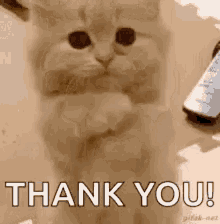 THANK YOU!!